Joint Research Centre
The European Commission’s in-house science service
GuidosToolbox Workshop
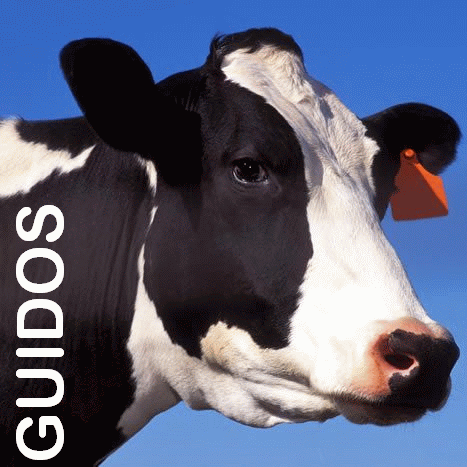 The workshop will address the following topics:

1) Introduction and motivation for new ways of pattern analysis
2) MSPA: Morphological Spatial Pattern Analysis3) GuidosToolbox: program features and processing options4) Hands-On examples using a training data set: 
   a) data preparation    b) MSPA, connectivity, fragmentation, contortion, mosaic, …    c) post-processing: exporting to GeoTiff, Google Earth overlays
22 March 2016
2
4 A) Data Preparation & Processing
4 C) Data Post-Processing
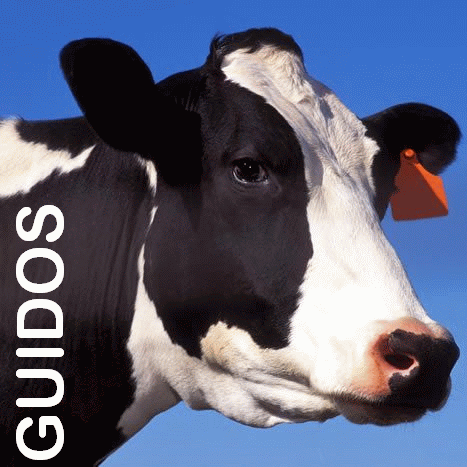 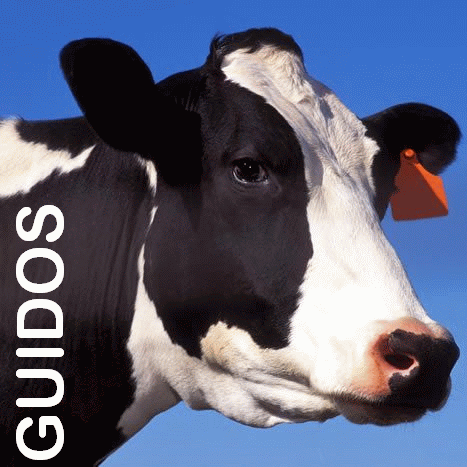 GuidosToolbox Workshop
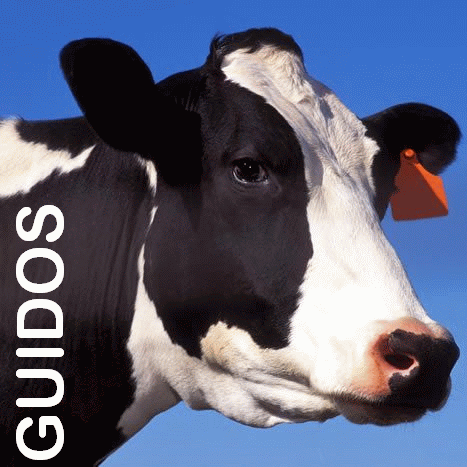 4) Examples
Training Data Set
4 B) Image Object Analysis
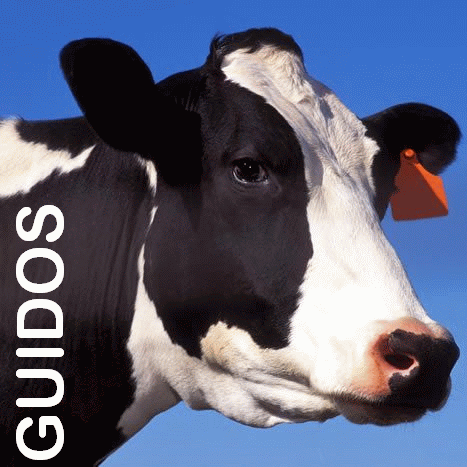 22 March 2016
3
4 A) Data Preparation & Processing
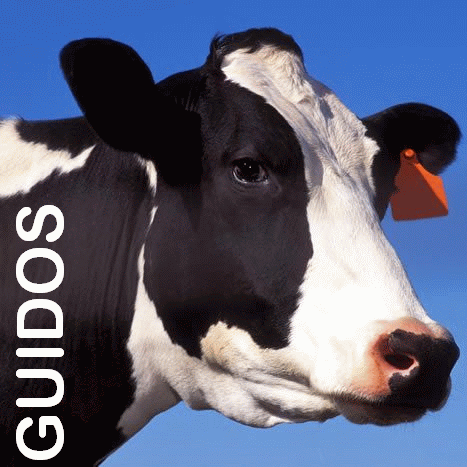 A1: Image properties and MSPA parameters (see MSPA-Guide) 
A2: Setup MSPA-compliant image (p. 7)
A3: Cut image and build binary mask
A4: Reproject, MSPA, save as and display kml (GE)
A5: Import/prepare proprietary/non-tiff non-tiff images
A6: Batch-process (MSPA (-tiling), Moving Window, Recode,       Fragmentation, etc.)
22 March 2016
4
4 A) Data Preparation & Processing
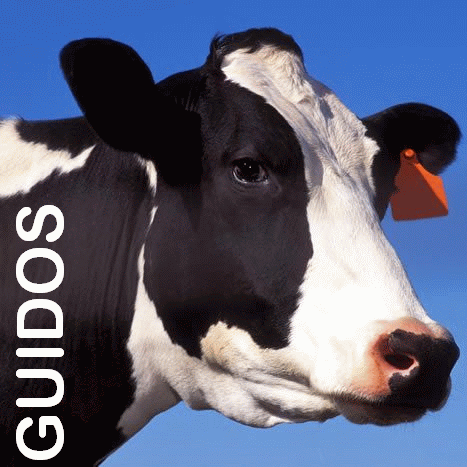 A1. Image properties and MSPA parameters (see MSPA-Guide)
Read Image → GeoTiff: input.tif  
 Browse through the image with the mouse pointer     and check the information panel below the display
 Play with: Autostretch, Normalized , Colortable, Zoom 
 Restore original image: General Tools → Original Image 
     and test: Image Info e) process MSPA with different settings for FGconnectivity,       EdgeWidth, Transition, Intext; MSPA statistics 
f) Activate core grouping and change thresholds
22 March 2016
5
4 A) Data Preparation & Processing
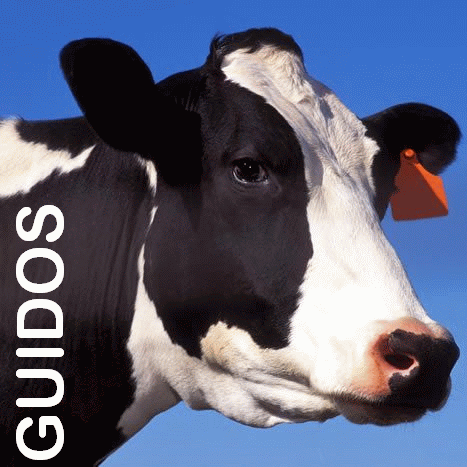 A2. Setup MSPA-compliant image, i.e., for forest (p. 7)
Read Image → GeoTiff: clc.tif, Autostretch
get image information, try doing MSPA
Recode: 0(Missing) ←1-11, 1(BG) ←12-21/26-41, 2(FG)←23-25 (restore the file: GTrecode_CLC2MSPA.sav)
Save as GeoTiff: clc_recode.tif
Read clc_recode.tif ; Pattern Analysis → MSPA ; save output
 General Tools → GIS SW → GTB Terminal: gdalinfo -noct -mm -stats clc_recode_8_1_1_1.tif and compare with: Image Info
22 March 2016
6
4 A) Data Preparation & Processing
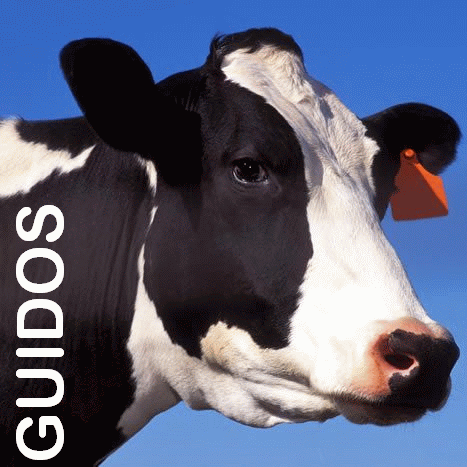 A3. Cut image and build binary mask
Read Image → GeoTiff: il3.tif, Image Info
Cut central data area: start GTB Terminal and enter:
        gdal_translate -srcwin 3000 4000 1000 1000 -co COMPRESS=LZW il3.tif il3sub.tif ( gdal_translate -srcwin xoff yoff xsize ysize -co COMPRESS=LZW input.tif output.tif )
Read image il3sub.tif, Image Info
Binary image: use Preprocessing → Threshold at 106 byte
Swap FG/BG (Preprocessing → Invert), image info
Safe as GeoTiff: il3sub_106.tif
22 March 2016
7
4 A) Data Preparation & Processing
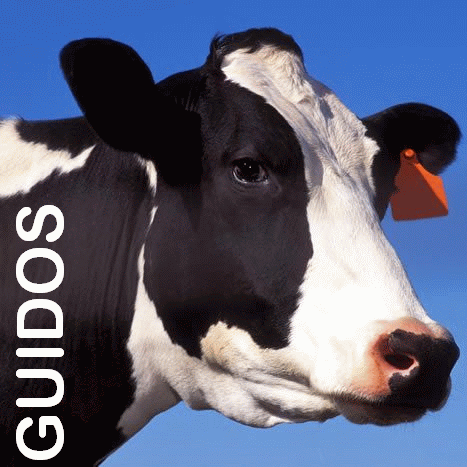 A4. Reproject to WGS-84, MSPA, save as GoogleEarth overlay
a) Read Image → GeoTiff: il3sub_106.tif
b1) GTB Terminal: find out EPSG-code: gdalinfo -noct il3sub_106.tif 
  Reproject to WGS84 (EPSG 4326, EPSG, epsg-codes, GE):  gdalwarp -s_srs EPSG:3035 -t_srs EPSG:4326  il3sub_106.tif  il3sub_106_EPSG4326.tifb2) use Preprocessing → Reproject for GoogleEarth
c) Read il3sub_106_EPSG4326.tif into GTB & process MSPA
d) Save the result as kml: Save Image → KML
22 March 2016
8
4 A) Data Preparation & Processing
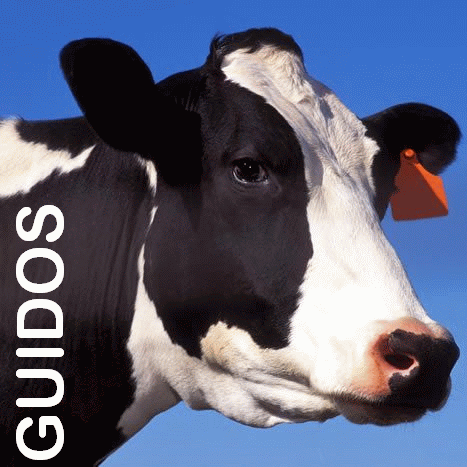 A4. Reproject to WGS-84, MSPA, save as GoogleEarth overlay
Open directory C:\GuidosToolbox\data
Do not double-click but right-click and fully extract:  il3sub_106_EPSG4326_8_1_1_1_kml.zip
Open new directory: il3sub_106_EPSG4326_8_1_1_1_kml  
Double-click the file: MSPA_GuidosToolbox.kml (or open this file in GoogleEarth)
22 March 2016
9
4 A) Data Preparation & Processing
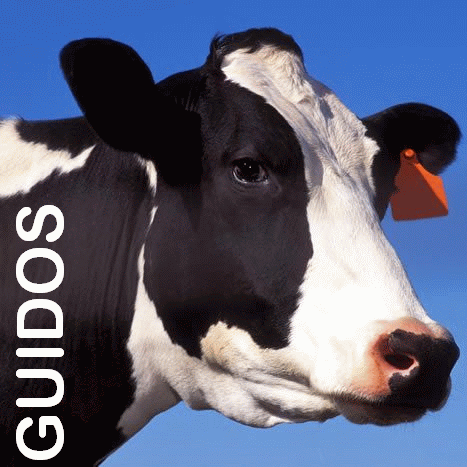 A5. Import/prepare proprietary/non-tiff images
Read/import images from data-subdirectories: bil, erdas, arc 

Read/import your own images …
22 March 2016
10
4 A) Data Preparation & Processing
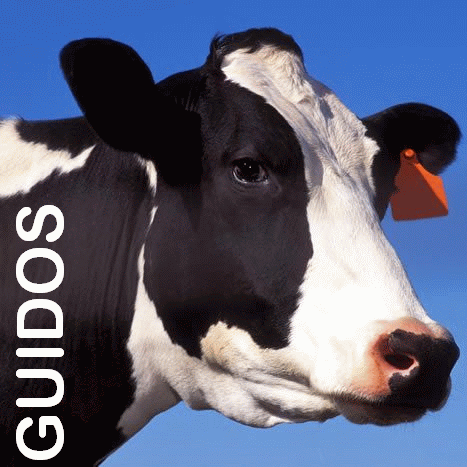 A6. Batch-process (MSPA, Mov.Window, Fragmentation, etc.)
Start GuidosToolbox. File → Batch Process → MSPA
Browse to directory batch/<subdir>/ and select all images 
Process with default MSPA settings (+ statistics), kernel,fragmentation type, recode setting, …
(Optional): Process large image using MSPA-tiling
Read image largeWin.tif
Obtain image information
Process with default MSPA settings
22 March 2016
11
4 B) Image Object Analysis
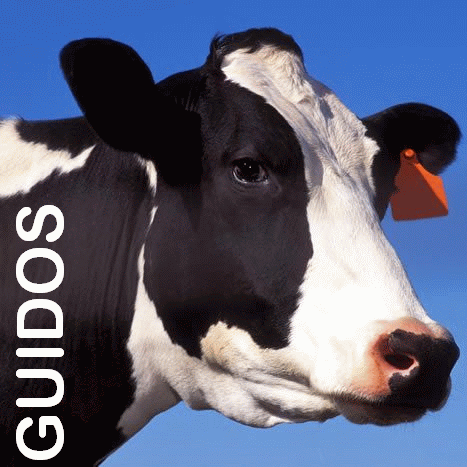 B1: Label Objects (p. 24)
B2: Euclidean Distance (p. 24)
B3: Influence Zones (p. 25)
B4: Proximity (p. 26)
B5: Fragmentation (p. 19)
B6: Cost Analysis (p. 27)
B7: Landscape Mosaic (p. 15)
B8: Contortion (p. 29)
B9: Change (p. 30)
B10: Network (p. 17)
22 March 2016
12
4 B) Image Object Analysis
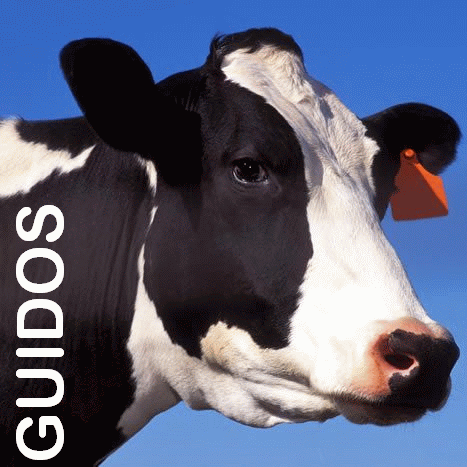 B1. Label Objects (p. 24)
Important: meaningful distancemeasures require equal area projection!
Read Image → GeoTiff: input.tif, 

Image Analysis  → Distance → Label Objects
  
Change thresholds for FGConnectivity and EdgeWidth 
Read pixel values & features in the information/title bar
Play with the Zoom mode and the zoom factors
22 March 2016
13
4 B) Image Object Analysis
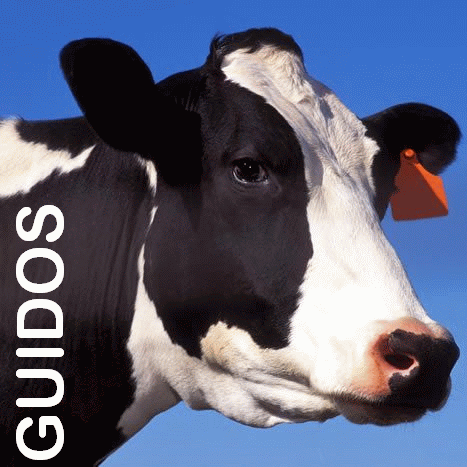 B2. Euclidean Distance (p. 24)
Important: meaningful distancemeasures require equal area projection!
Read Image → GeoTiff: input.tif

Image Analysis → Distance → Euclidean Distance
  
Activate distance ranges and change thresholds
Check GuidosToolbox Manual for distance values: adb, adf.

(Optional: Save as KML and display it in Google Earth)
22 March 2016
14
4 B) Image Object Analysis
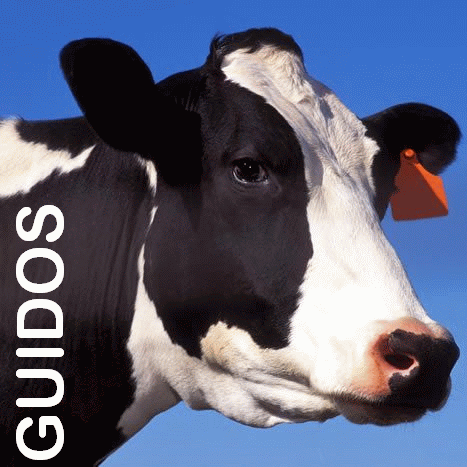 B3. Influence Zones (p. 25)
Important: meaningful distancemeasures require equal area projection!
Read Image → GeoTiff: input.tif

Image Analysis → Distance → Segm.→ Influence Zones
 
Change thresholds for FGconnectivity, EdgeWidth 
Play with buffer zones inside/outside
Read pixel values & features in the information/title bar
Play with the Zoom mode and the zoom factors

(Optional: Save as KML and display it in Google Earth)
22 March 2016
15
4 B) Image Object Analysis
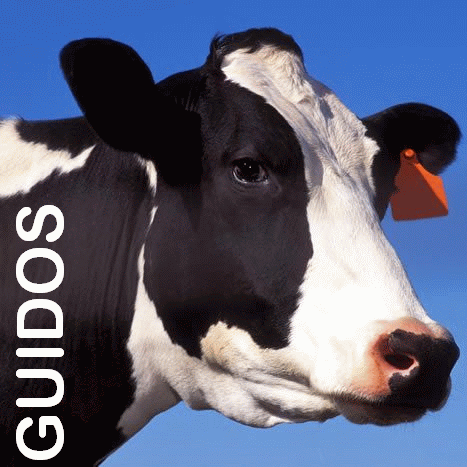 B3. Proximity (p. 26)
Important: meaningful distancemeasures require equal area projection!
Read Image → GeoTiff: input.tif

Image Analysis → Distance → Segm.→ Proximity
 
Change thresholds for FGconnectivity, EdgeWidth 
Play with CoreZone buffer and Prox_max
Read pixel values & features in the information/title bar
Play with the Zoom mode and check watershed pixels

(Optional: Save as KML and display it in Google Earth)
22 March 2016
16
4 B) Image Object Analysis
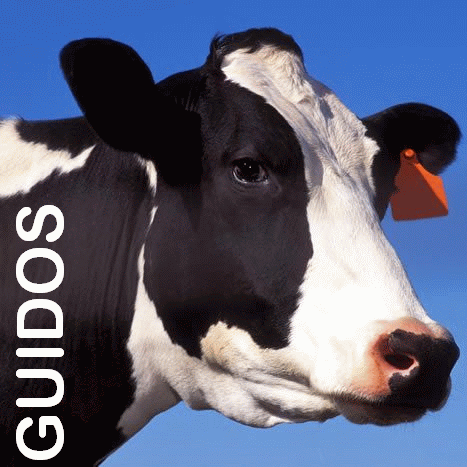 B5. Fragmentation (p. 19)
Read Image → Generic: inputzz.tif.    Difference to input.tif?
 Image Analysis → Fragmentation → Map → Entropy
 Image Analysis → Fragmentation → Map → Contagion
Image Analysis → Fragmentation → Index → Hypsometry

Difference of Entropy, Contagion, Hypsometry?
Activate Fragmentation range and change the thresholds
22 March 2016
17
4 B) Image Object Analysis
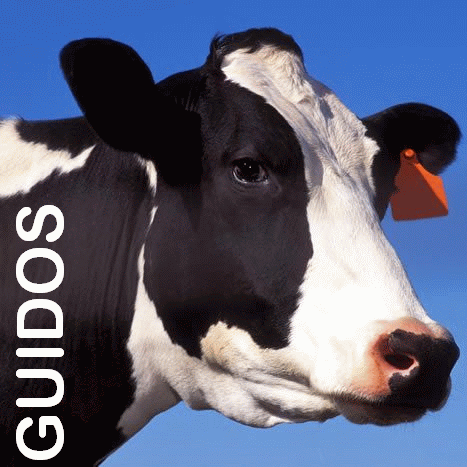 B6: Cost Analysis (p. 27)
Read Image → Generic: mask.tif, Autostretch, Image Info
IAnalysis → Cost → Cost Map A: mask_marker.tif
General Tools → Original Image
IAnalysis → Cost → Cost Map AB: mask_marker.tif
Play with Zoom mode and cost ranges (i.e. 5041/6500)
General Tools → Original Image
IAnalysis → Cost → Cost Map AB: mask_marker_river.tif
IAnalysis → Cost → Cost Map A: mask_marker_river.tif
22 March 2016
18
4 B) Image Object Analysis
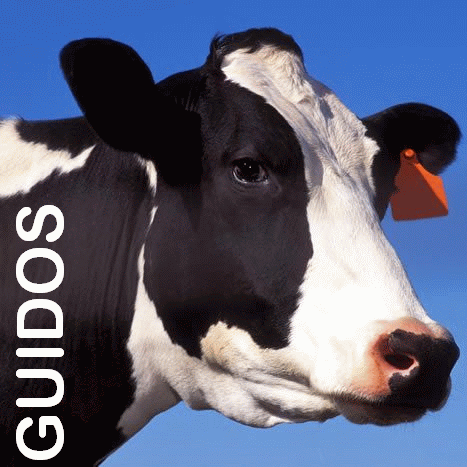 B6: Cost Analysis (p. 27)
Read Image → GeoTiff: clc.tif, Autostretch, Image Info
General Tools → Preprocessing → Reproject for GE
Read Image → GeoTiff: clc_EPSG4326.tif, Autostretch
General Tools → Preprocessing → Add 1 Byte
IAnalysis → Cost → Cost Map AB: clc_EPSG4326_marker.tif

Play with Zoom mode and cost ranges (i.e., 18000|22000)
22 March 2016
19
4 B) Image Object Analysis
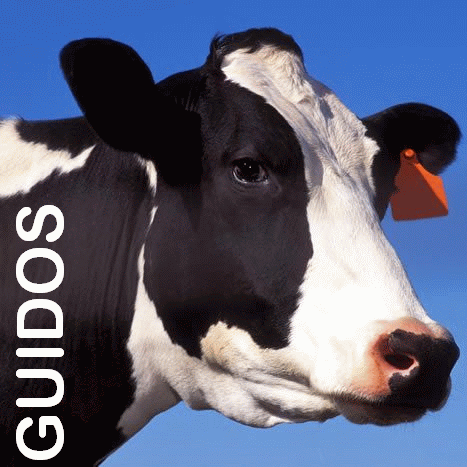 B6: Cost Analysis (p. 27)
Save Image → GeoTiff   (if time also as kml)
View kml file in Google Earth and other files in a GIS:
General Tools → GIS SW → OpenEV/QGIS  (ENVI, ARC, etc)
Load the following 4 files: 
clc_EPSG4326 (_marker/_costmapAB-range/data_geo).tif

Switch between layers: compare cost ranges, data, LCP
22 March 2016
20
4 B) Image Object Analysis
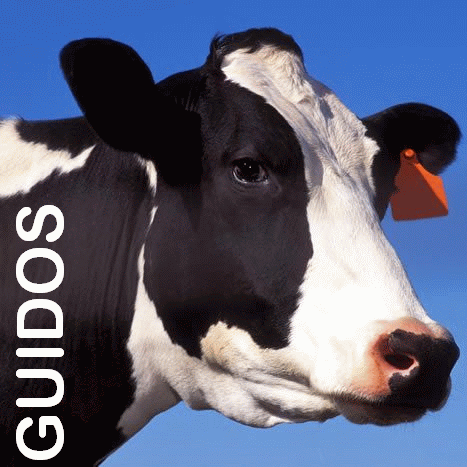 B6: Cost Analysis: setup marker image (p. 7, 27)
Read Image → GeoTiff: clc.tif, Autostretch, Image Info
General Tools → Preprocessing → Cost Marker Image
Move mouse in viewport and check messages below
(Zoom in), click on object and press Enter key or space bar

Follow the instructions to define the marker image
Load new cost marker image into GTB to verify your setup
(i.e.: A: [437, 1300], B: [733, 96], Missing: [537, 820] )Read Image → GeoTiff: clc_marker.tif, Autostretch, Image Info
Note: if needed use Recode to reassign resistance classes and merge several classes into one class for Missing Data
22 March 2016
21
4 B) Image Object Analysis
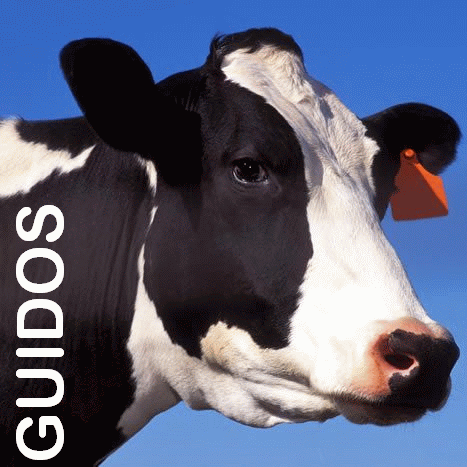 B7. Landscape Mosaic (p. 15)
Read Image → GeoTiff: clc.tif
Preprocessing → Recode: GTrecode_CLC.savinput (AND): Agriculture (1b), Natural (2b), Developed (3b) 
(optional: other (0b)); verify changes with: Image Info 
Image Analysis → Pattern → Moving Window → LM 
Test different window sizes (reset via Undo option)
Move mouse pointer in viewport and check the Manual onpage 15 for class values.
22 March 2016
22
4 B) Image Object Analysis
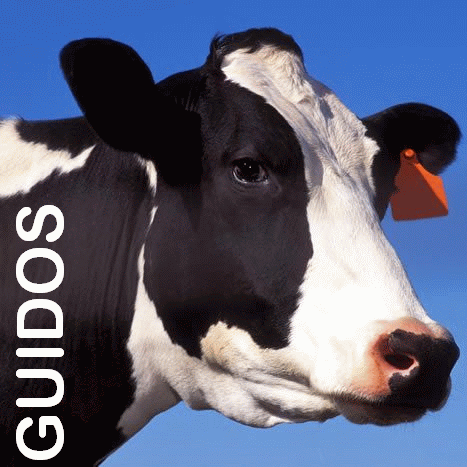 B8. Contortion (p. 29)
Read Image → GeoTiff: input_small.tif
Image Analysis → Contortion  Contortion/Area or Contortion/Perimeter or Contortion
Activate and play with Range division
Omitted objects? Reprocess smaller object sizes changing MSPA parameter 2 EdgeWidth to 6 and 1
Zoom in and check contortion value of small objects.
22 March 2016
23
4 B) Image Object Analysis
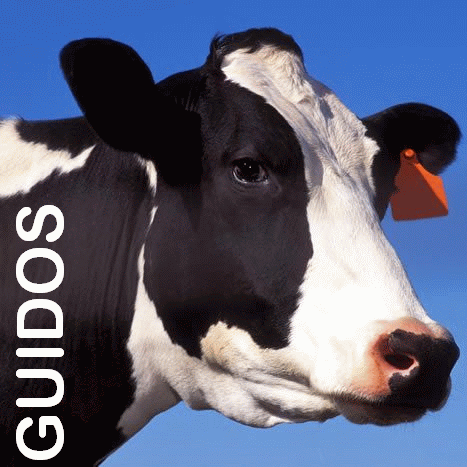 B9. Change Detection (p. 30)
Image Analysis → Change → 

a) Simple Change: Read images fmap1990/2000.tif
Output: difference of any combination of [0, 1, 2] byte: [-2, 2]

b) Morph. Change: Read images fmap1990/2000.tif
Output: 11b – BG/BG, 12b – BG/FG (gain), 21b – FG/BG (loss), 
22b – FG/FG, 176b – neglected, spurious changes, 

c) Compare PNG: Read images fmap1990/2000.pnguse bottom slider to visualize either image.
22 March 2016
24
4 B) Image Object Analysis
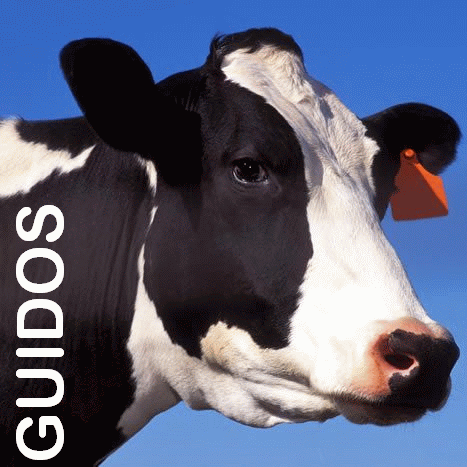 B10: Network/Connectivity (p. 17)
Read Image → GeoTiff: input.tif and process for MSPA
Image Analysis → Network       - NW components, Node/Link Importance
       - Undo, NW Component Connectors

Play with the Zoom mode and the zoom factors
Save the result as GeoTiff
Compare statistic file and display data in viewport
22 March 2016
25
4 C) Data Post-Processing
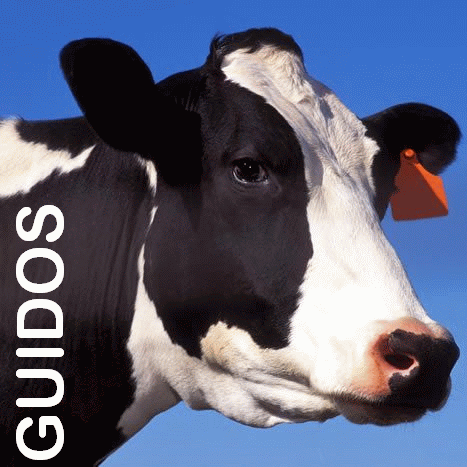 C1: Export results in different formats
C2: View/browse results in different GIS software:       OpenEV, QGIS, ArcInfo, ENVI, …
22 March 2016
26
4 C) Data Post-Processing
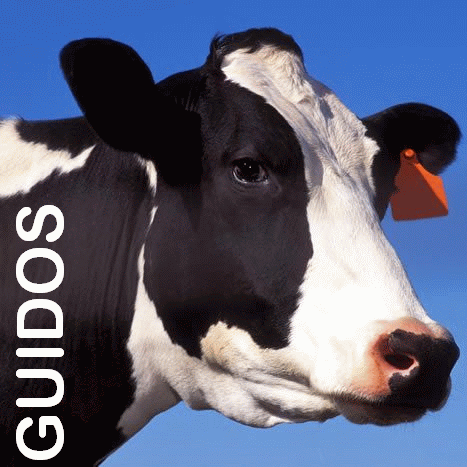 C1: Export results in different formats
Export options for your processed images: File → Save Image
→ GeoTiff     versatile, can be read by any Software!→ Generic    no GeoHeader→ Display Snapshot quicklook for presentations→ KML          Google Earth/Maps, OpenLayers 
→ output for graph theory analysis in Conefor
22 March 2016
27
4 C) Data Post-Processing
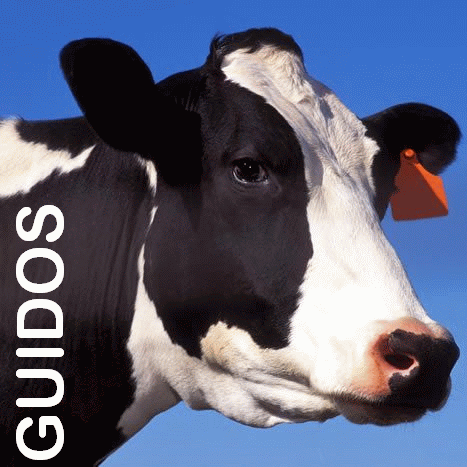 C1: Export results in different formats
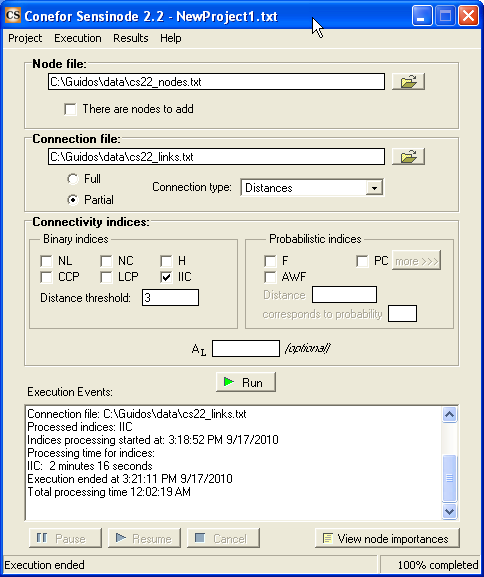 Conefor needs 2 files: Nodes & Dist./Links
a) File → Batch Process → Conefor Inputs (p. 5) Data: any, having value of zero for BG: Objects (labels/size) & Distances between objects
Connectivity is defined via pairwise distance
b) IA → Network → MSPA Conefor Inputs (p. 18) Data: MSPA image using only Core & BridgeCores (labels/size) & Connectivity TableConnectivity is defined via MSPA-bridges
22 March 2016
28
4 C) Data Post-Processing
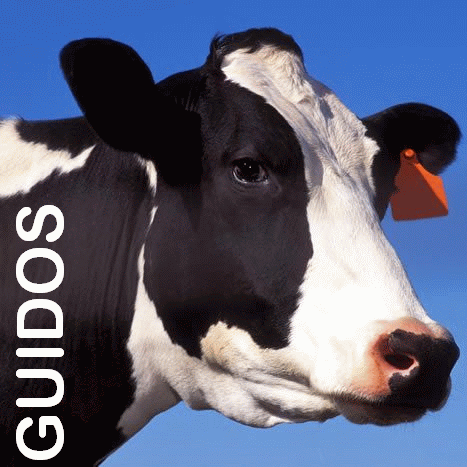 C2: View results in OpenEV
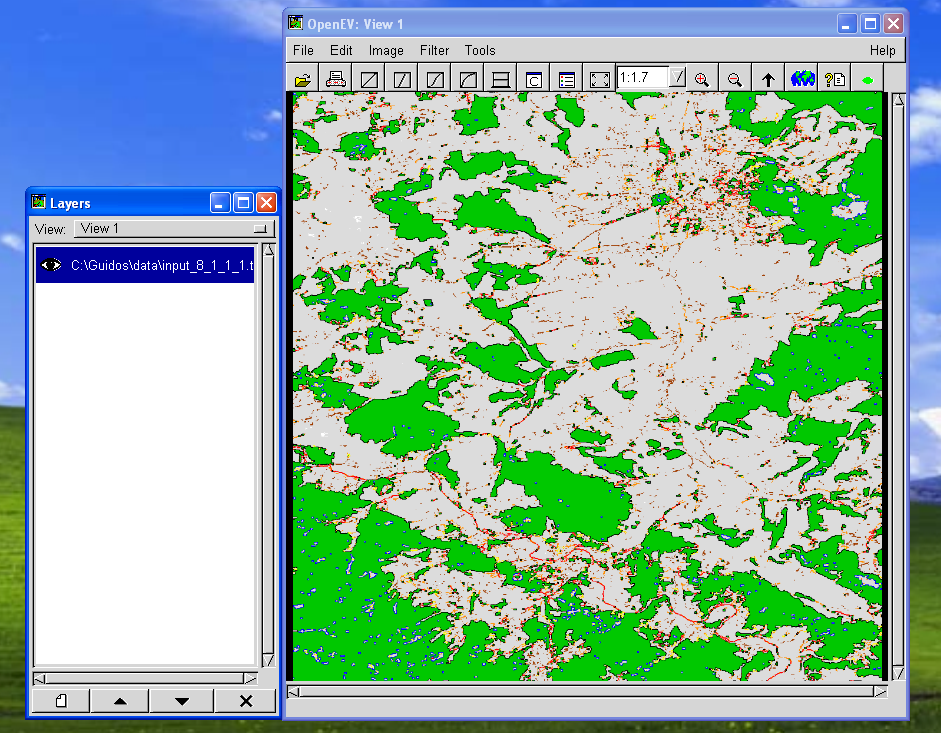 22 March 2016
29
4 C) Data Post-Processing
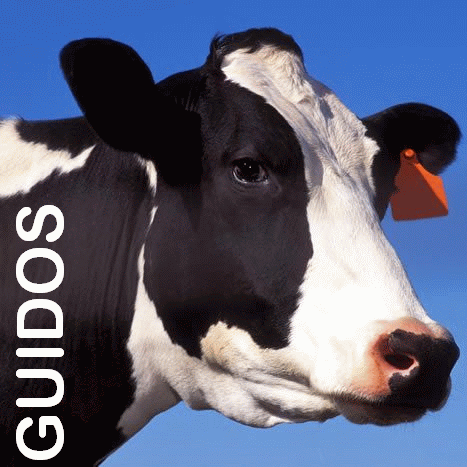 C2: View/browse results in QGIS
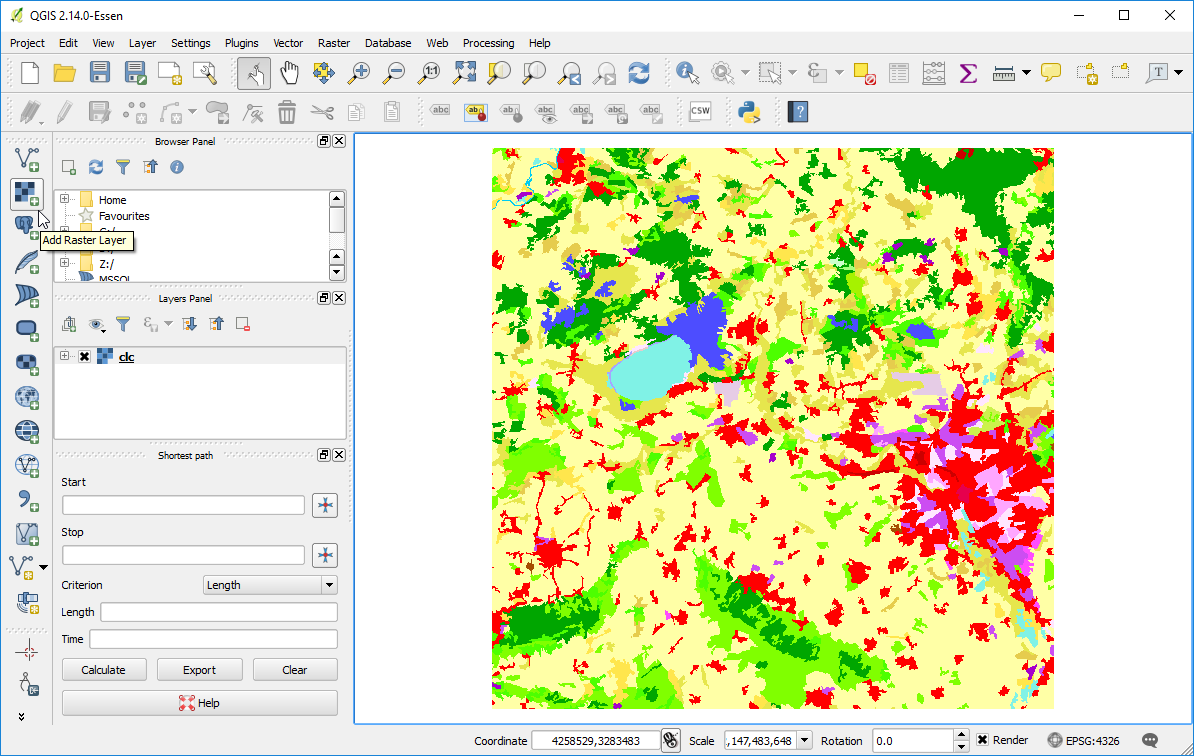 22 March 2016
30
4 C) Data Post-Processing
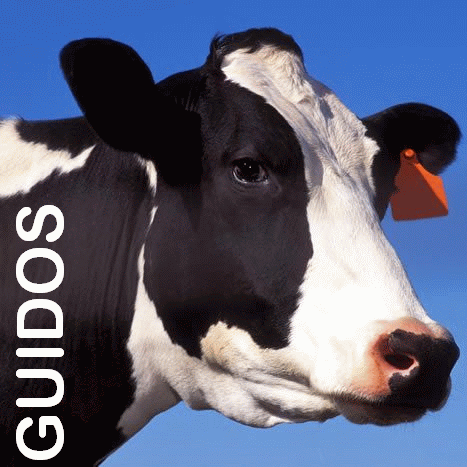 C2: View/browse (GeoTiff) results in ArcInfo/ArcGIS
Conversion to/from grid in arc terminal: imagegrid/gridimage
Import: File → Add DataExport: see to the right
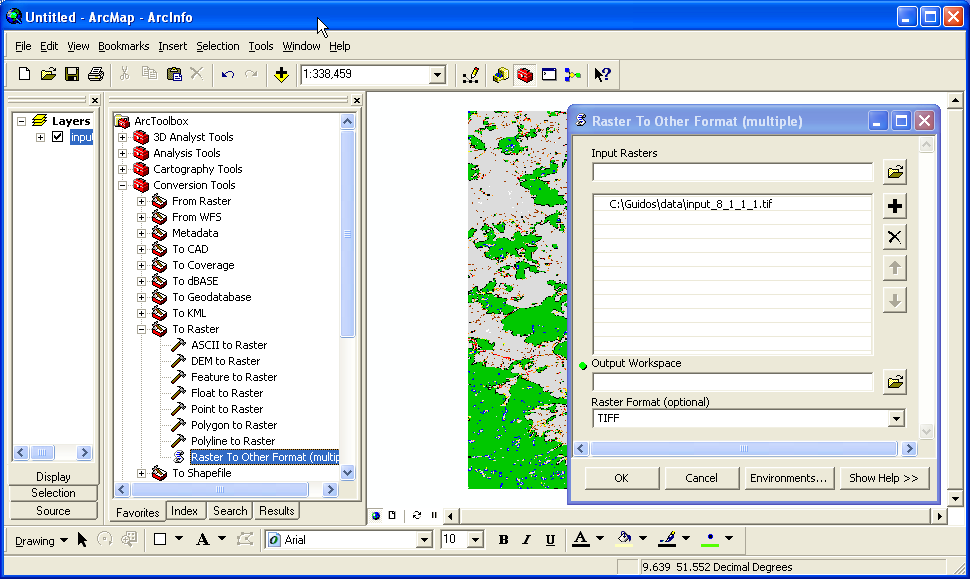 22 March 2016
31
4 C) Data Post-Processing
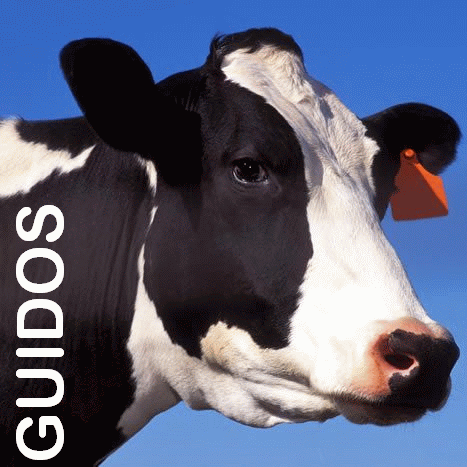 C2: View/browse (GeoTiff) results in ENVI
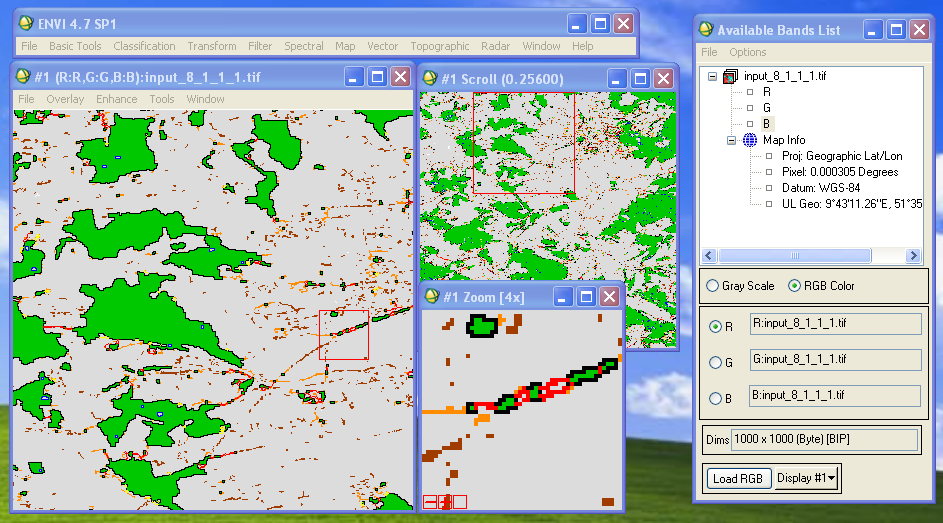 22 March 2016
32
4 C) Additional Information
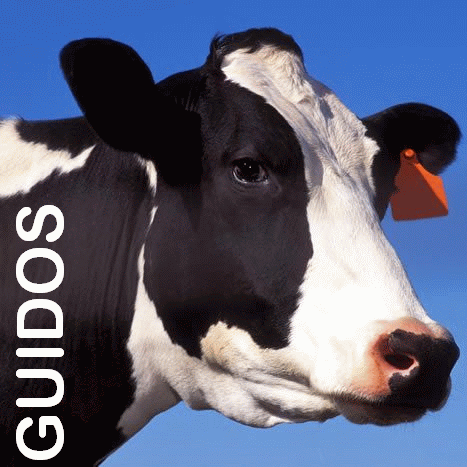 Help → GuidosToolbox Manual / MSPA Guide / …
Help → News / Check for Updates / GTB Workshop…
Incremental revision- and program releases
MSPA cmdline: C:\GuidosToolbox\MSPAstandalone
GTB: start any application from the self-contained directory
MSPA papers, GE-overlays: C:\GuidosToolbox\publications
     CCRS Remote Sensing Tutorial      GIS Introduction
22 March 2016
33
Workshop experience
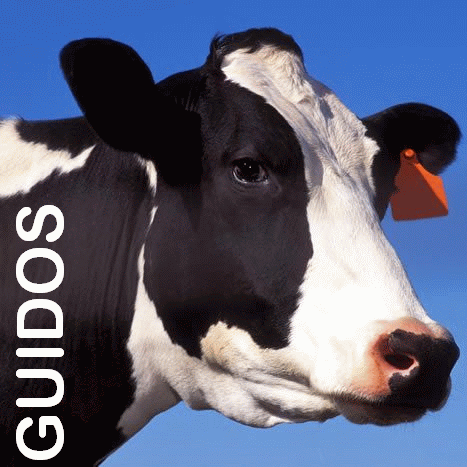 Boredom
Desperation
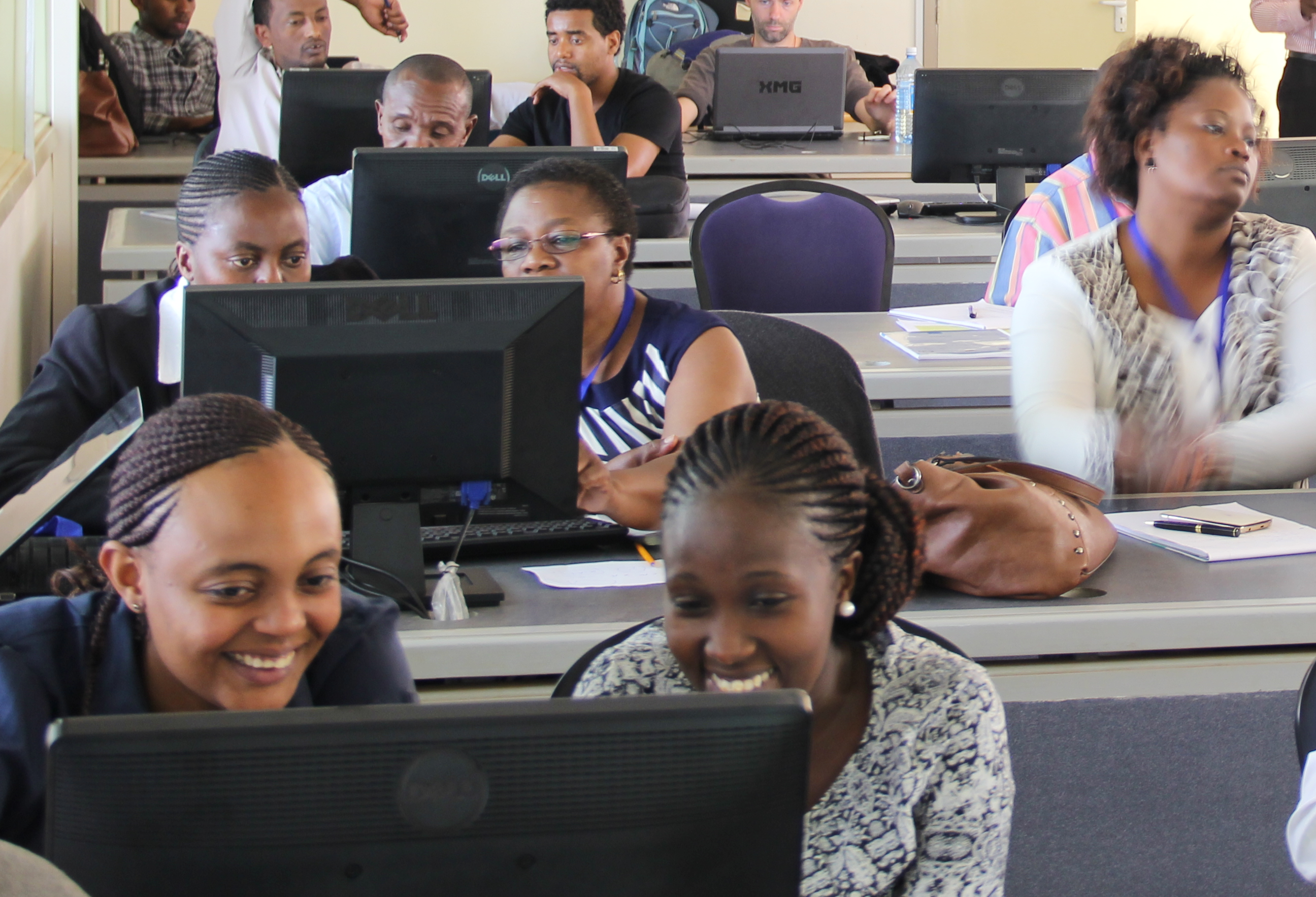 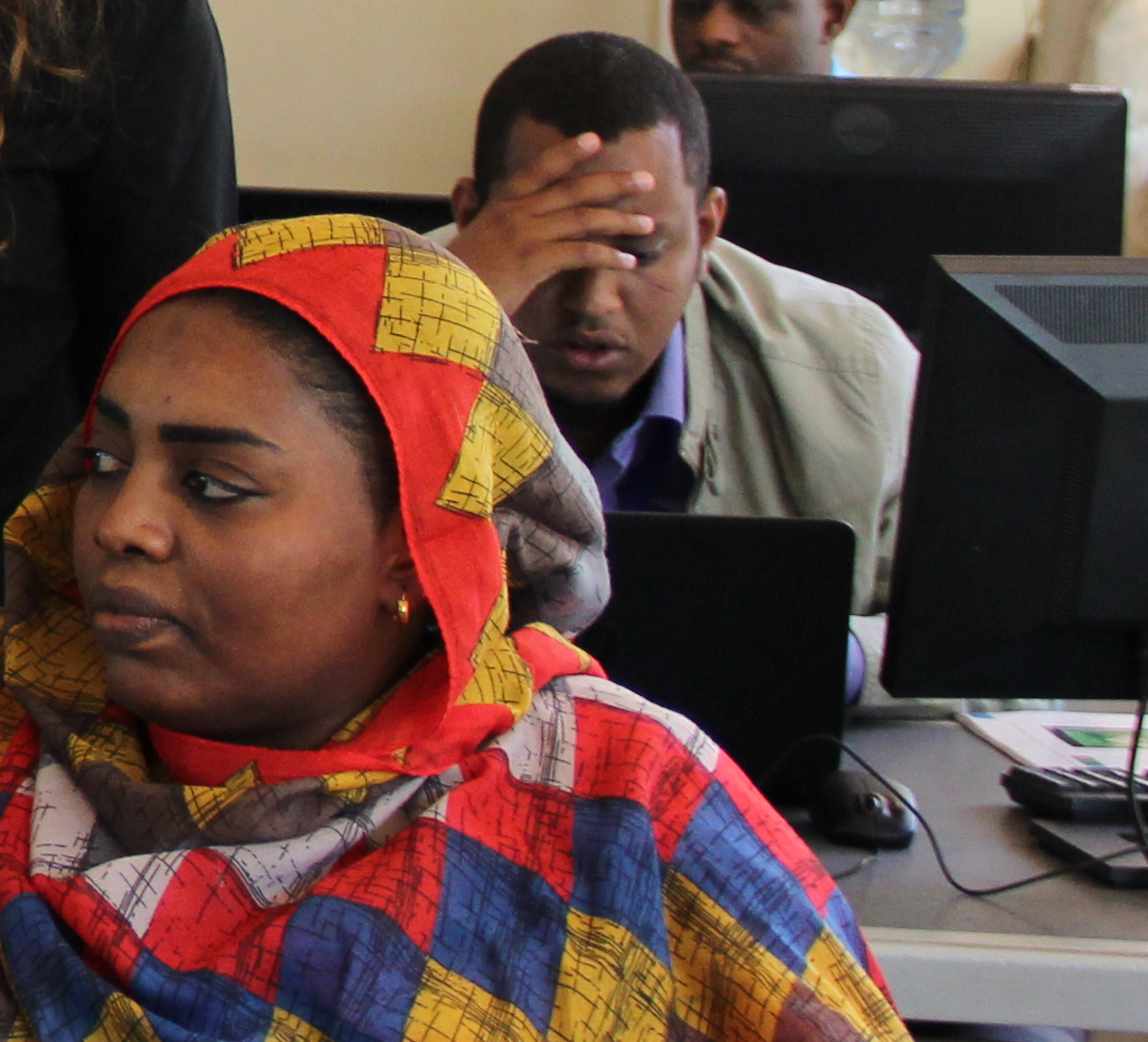 Excitement
Indifference
Please provide feedback & email your comments to me: C:\GuidosToolbox\data\GWS_feedback_form.xls